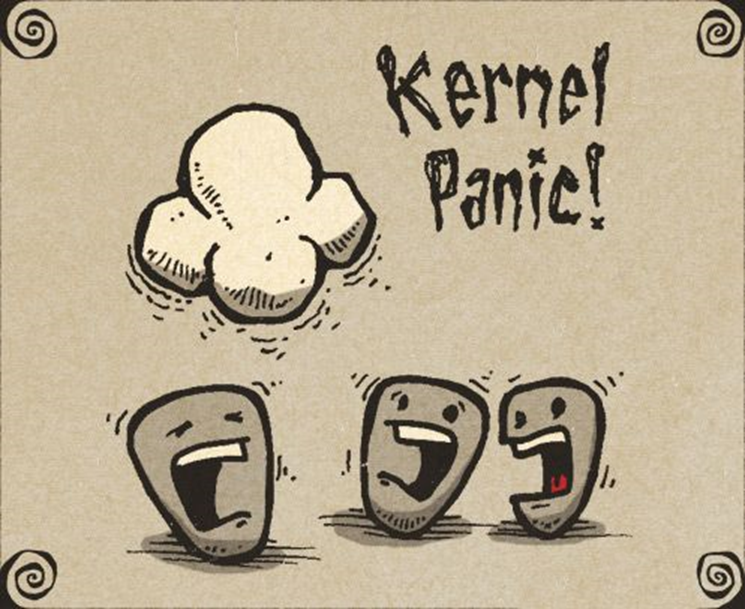 Kernels: Part III
CS 61: Lecture 1110/18/2023
(2V)-1
(2V)-1
Virtual Memory: Basic Idea
Static data
Static data
Code
Code
//k-exception.S
_Z15exception_entryv:
    push %gs
    push %fs
    pushq %r15
    pushq %r14
    pushq %r13
    pushq %r12
    pushq %r11
    //...and the other registers,
    //then do . . .
    movq %rsp, %rdi

    //Load the kernel’s page table.
    movq $kernel_pagetable, %rax
    movq %rax, %cr3

    call _Z9exceptionP8regstate
    //`exception` should never return!
Heap+stack
Heap+stack
Don’t let code (i.e., CPU instructions) access physical memory directly
Instead, use indirection!
CPU instructions manipulate virtual memory addresses in [0, (2V)-1]
The kernel defines the mapping between virtual addresses and physical memory addresses in [0, (2P)-1]
Kernel installs the appropriate virtual-to-physical mapping (the page table) when context-switching to a particular process
A CPU’s MMU hardware enforces the kernel-established mapping
Physical memory addresses are what the CPU actually sends to the DRAM hardware
Other stuff
Other stuff
Kernel memory
Kernel memory
Stack
Stack
User memory
User memory
Heap
Heap
Static data
Static data
_Z16exception_returnP4proc:
    //Load the process's page table.
    movq (%rdi), %rax
    movq %rax, %cr3

    //Restore user-mode registers.
    leaq 16(%rdi), %rsp
    popq %rax
    popq %rcx
    popq %rdx
    //...pop other registers, then . . .

    //Return to user mode!
    iretq
Code
Code
0
0
Process X’s
virtual memory
Process Y’s
virtual memory
(2P)-1
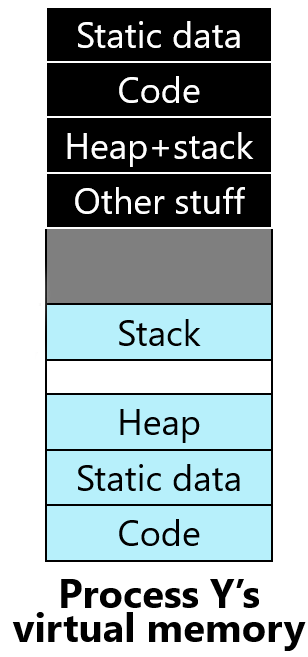 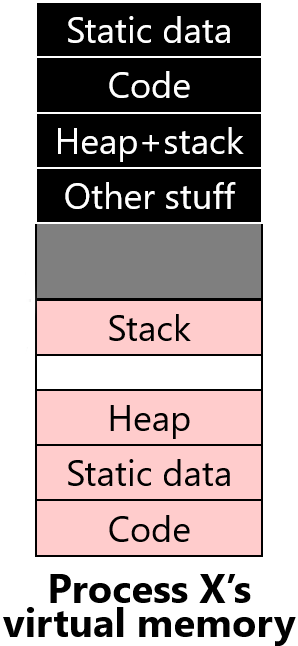 0
Physical RAM
[Speaker Notes: [Remember that on, commodity OSes, the kernel lives at the top of the virtual address space, but in WeensyOS, the kernel lives at the bottom!]]
Virtual Memory: Basic Idea
Don’t let code (i.e., CPU instructions) access physical memory directly
Instead, use indirection!
CPU instructions manipulate virtual memory addresses in [0, (2V)-1]
The kernel defines the mapping between virtual addresses and physical memory addresses in [0, (2P)-1]
Kernel installs the appropriate virtual-to-physical mapping (the page table) when context-switching to a particular process
A CPU’s MMU hardware enforces the kernel-established mapping
Physical memory addresses are what the CPU actually sends to the DRAM hardware
User process Z
User process Y
User process X
Kernel
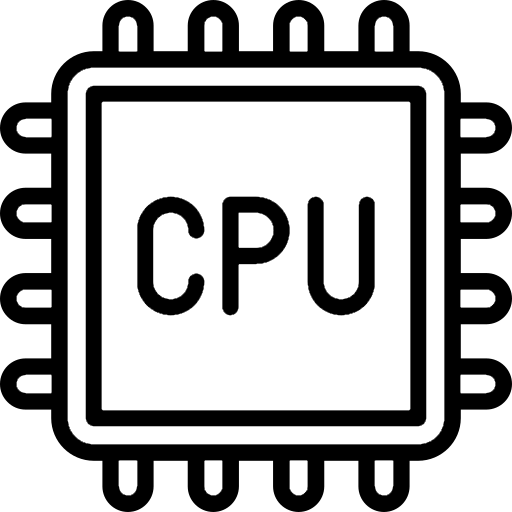 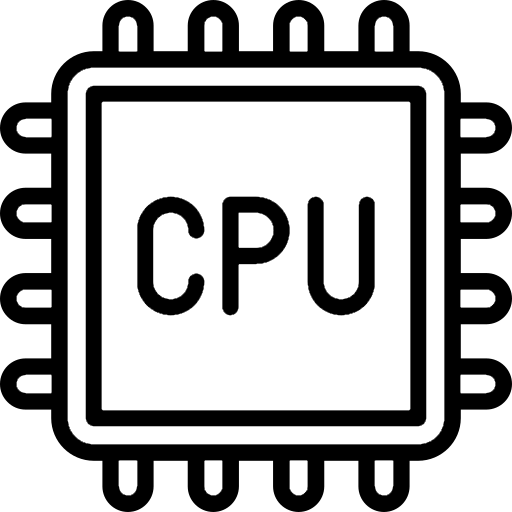 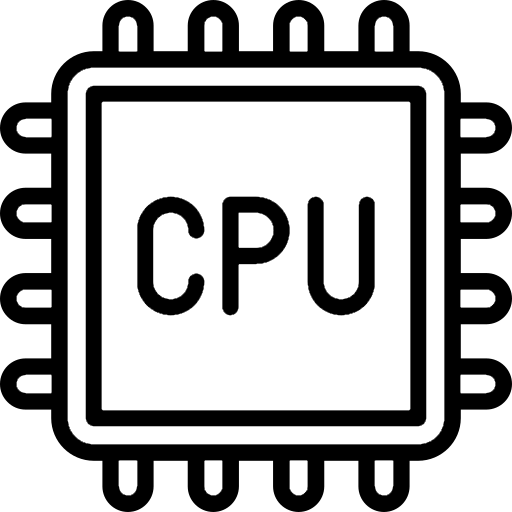 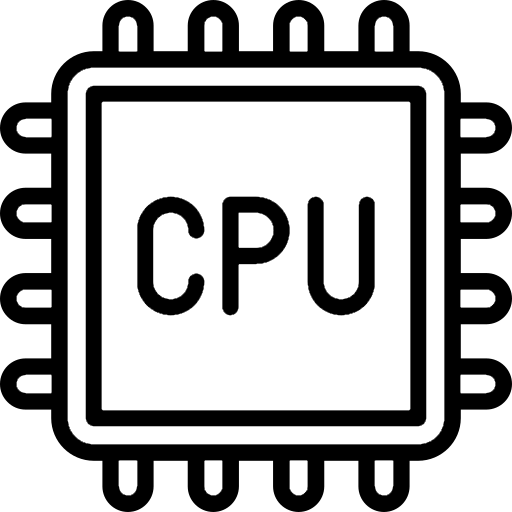 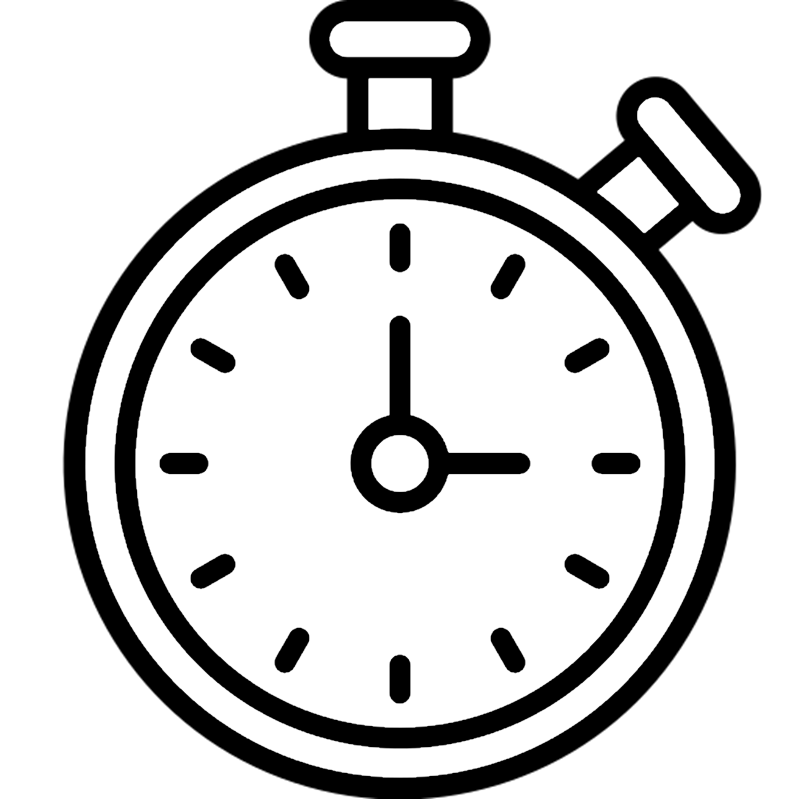 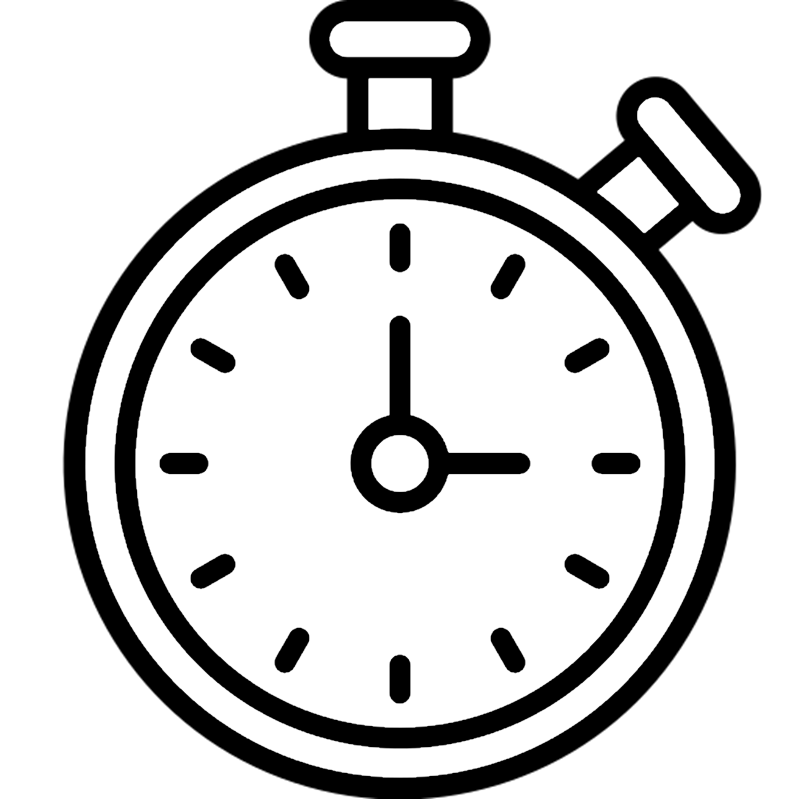 Hardware
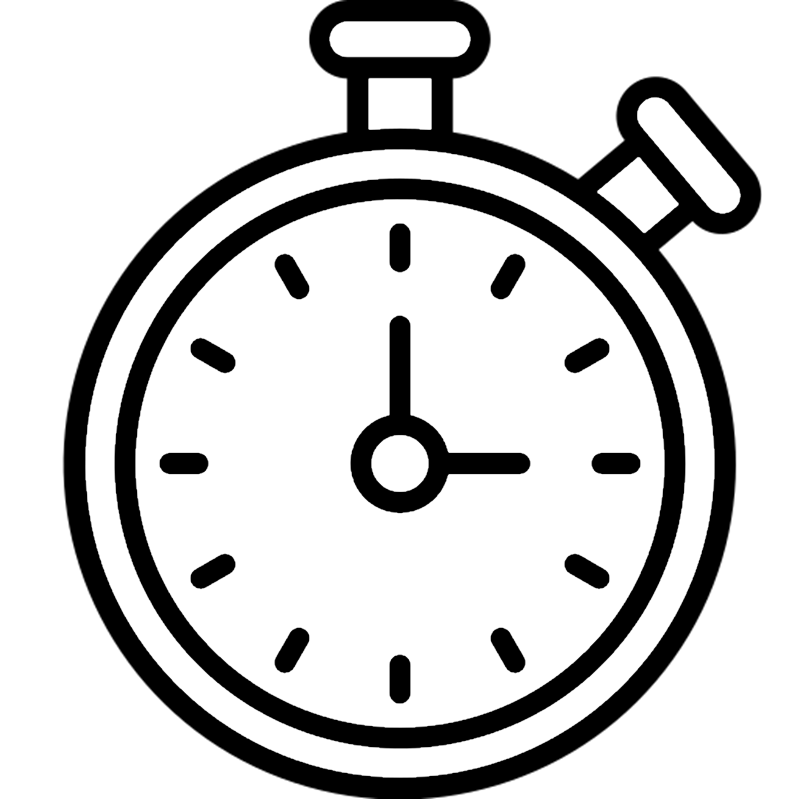 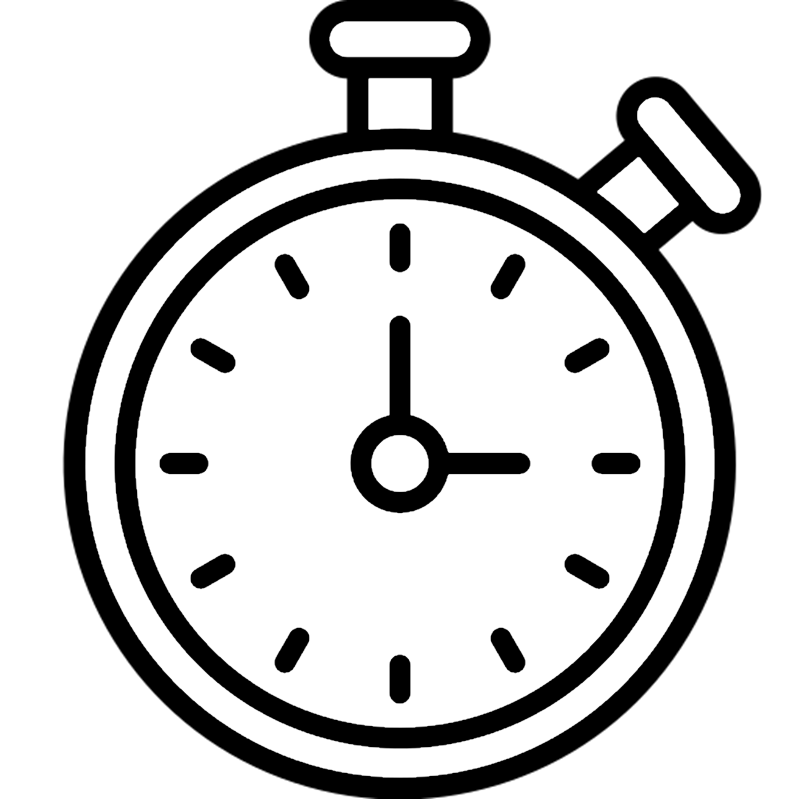 MMU
MMU
MMU
MMU
Each CPU can potentially be using a different virtual-to-physical mapping!
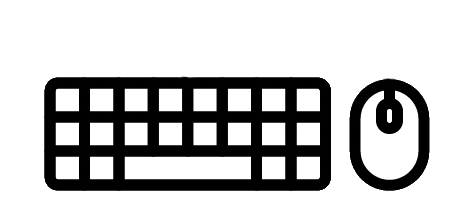 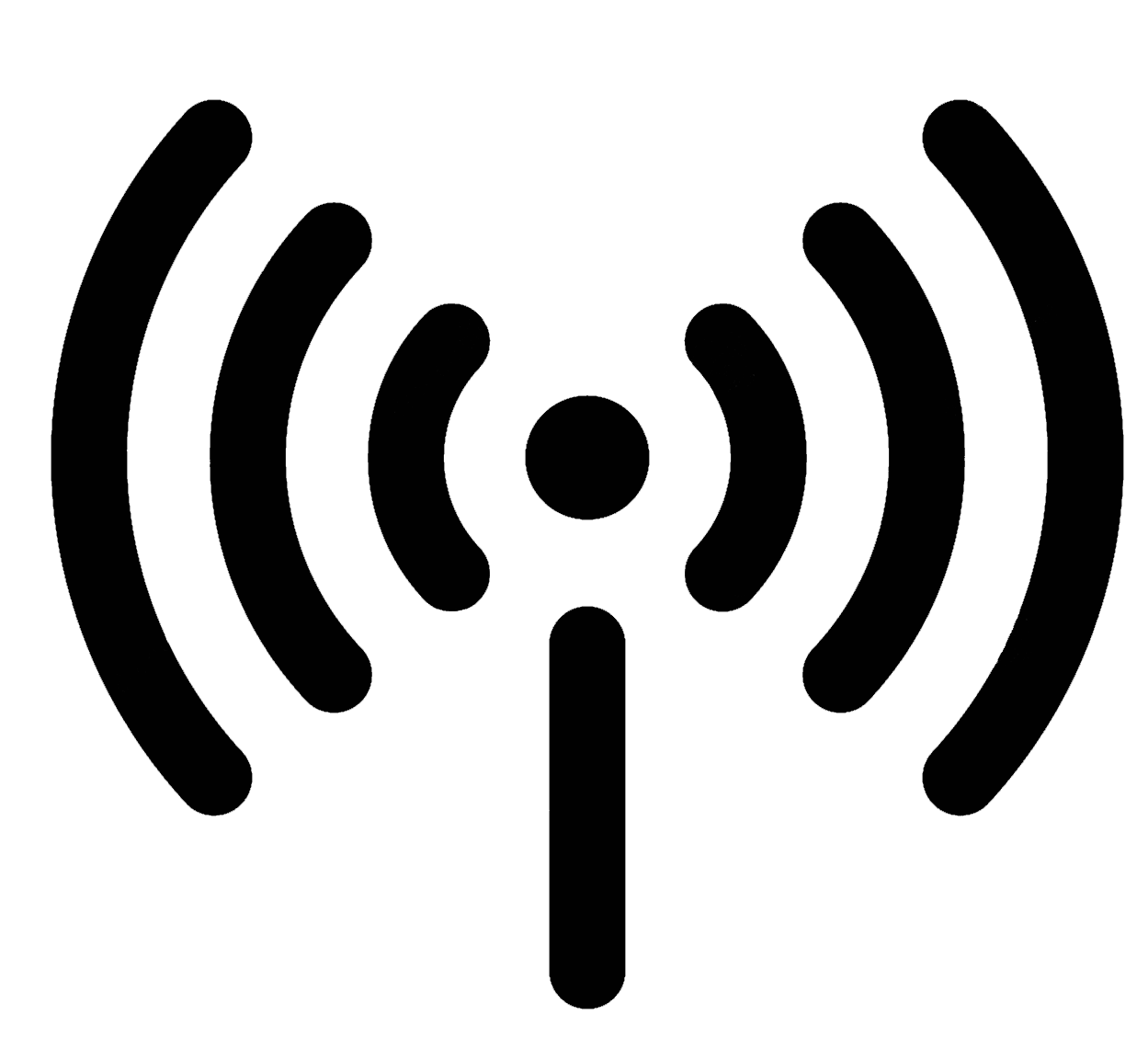 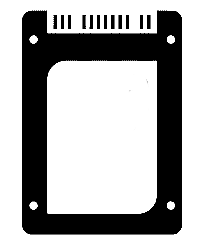 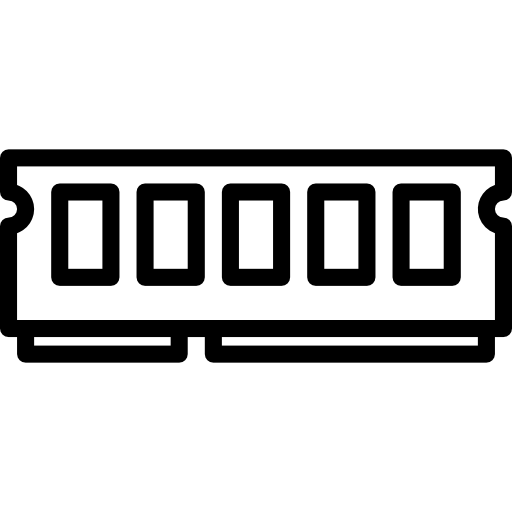 RAM
SSD
UX devices
Network
[Speaker Notes: [Aside: An x86-64 CPU initially boots into a restricted mode with no virtual addresses: the initial part of the kernel must configure the CPU to use virtual addressing! If you’re interested in the low-level technical gore of how this is done, see WeensyOS’s bootentry.S. The incantations in bootentry.S won’t be on the midterm LOL.]]
Memory Mapping via Pages
Virtual memory for process X
x86-64 CPUs (and other popular CPUs) map memory at a page-size granularity
Ex: On x86-64, the allowable page sizes are 4 KB, 2 MB, and 1 GB
Ex: On RISCV32, the allowable page sizes are 4 KB and 4 MB
Given a virtual page vx, a page table maps vx to some equally-sized physical page py (or none if vx doesn’t reside in physical memory)
Any virtual page can map to any physical page!
All addresses within a particular virtual page map linearly, at the same offsets, to the associated physical page
Let bv be the base virtual address of a virtual page, and bp be the base physical address of the mapped physical page
For any offset o within the virtual page, the MMU maps the virtual address bv+o to physical address bp+o
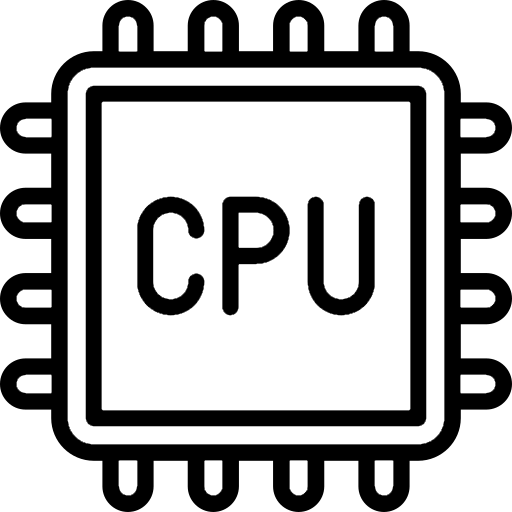 Physical memory
v15
v9
v7
v1
v9
v15
v8
v7
MMU
o
o
v8
v0
v1
v0
Page table
v0 -> p0
v1 -> p6
v7 -> p1
v8 -> p3
v9 -> p7
v15 -> p5
Somewhere in physical memory . . .
Virtual page
bv
bp
Backing physical page
Memory Mapping via Pages
Virtual memory for process X
The largest possible virtual address space on a 64-bit chip contains 264 bytes (i.e., 17,179,869,184 GBs)!
In practice, modern x86-64 chips only support 256,000 GB of virtual memory, which is still huge
Physical RAM on a real computer is much smaller (e.g., 32 GB on a very nice laptop)
So, even a single process could not fit all of its virtual pages into physical RAM
Luckily, virtual address spaces are sparsely populated, i.e., most virtual pages aren’t actually used
A page table entry contains access permissions
Is the virtual page actually present in physical RAM?
Is the page’s data writable?
Is the page’s data execute-disabled?
Is the page accessible to user-privileged code?
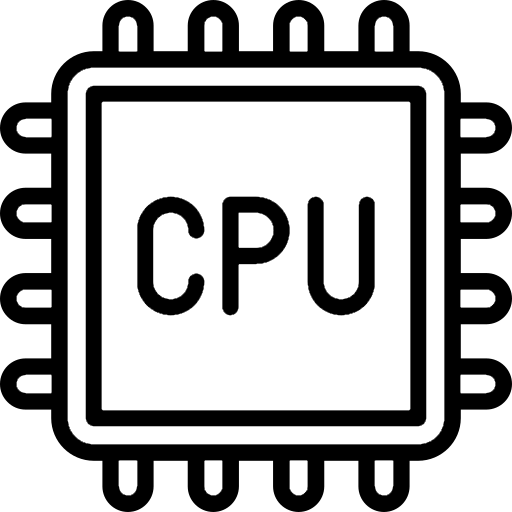 Physical memory
v15
v9
v7
v1
v9
v15
v8
v7
MMU
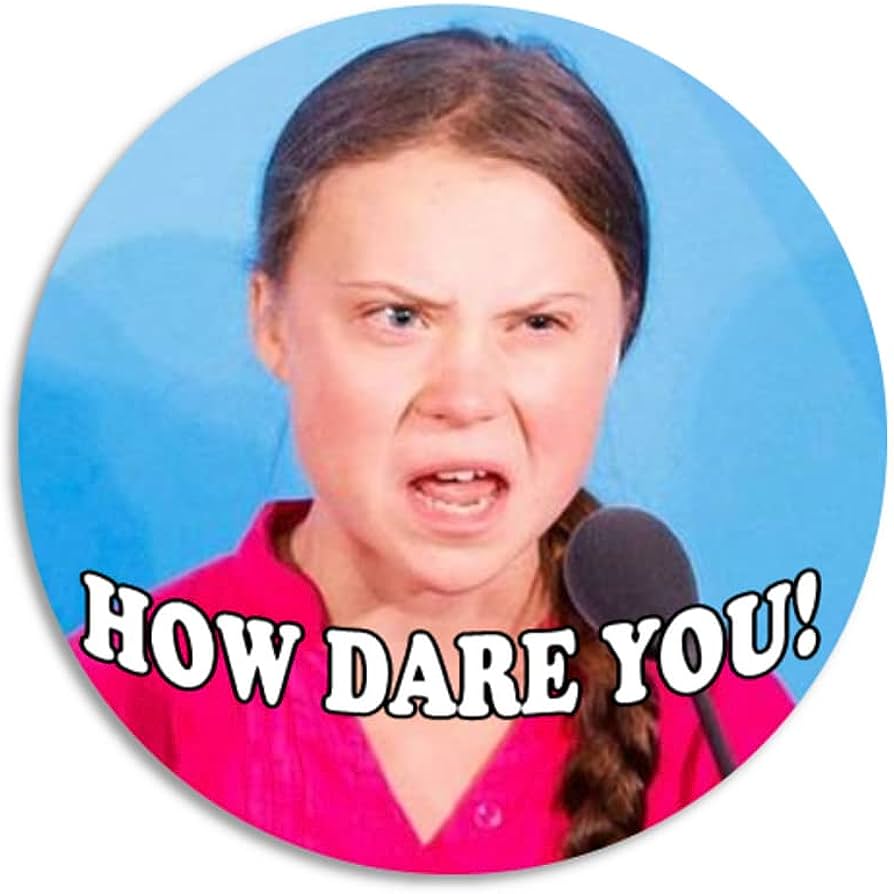 v8
v0
v1
v0
Page table
v0 -> p0
v1 -> p6
v7 -> p1
v8 -> p3
v9 -> p7
v15 -> p5
The CPU generates a page fault if an instruction attempts to violate page permissions!
[Speaker Notes: If a page is execute-disabled, the CPU will generate a page fault if an instruction tries to jump to an address in the page!

Why might a virtual page be absent from physical RAM? A main reason is that the associated process hasn’t allocated that page. For example, the heap grows when a program calls `malloc()` or `new`. When a process initially starts, the process hasn’t allocated any heap memory, so the associated parts of the virtual address space are not associated with actual virtual pages (and thus there are no backing physical pages for those virtual pages).

[Aside: In commodity OSes, a virtual page might be valid (i.e., allocated) but placed by the OS on the disk instead of in physical RAM. Why would a virtual page be swapped to disk? Well, there may be a lot of processes that are running; if so, that means that a lot of processes will want to put their virtual pages in RAM. If all of the pages can’t fit at once, then some of those pages need to be stored on disk, where they can be retrieved later. The page table entry for a swapped-out page will not have the `present` bit set; when the process tries to access that page, the CPU will generate a page fault. The OS can then read the page from disk into somewhere in physical RAM, and then adjust the page’s page table entry to indicate where the page now lives.]

[Aside: The slide above says that modern x86-64 chips only support 256 TB of actual virtual address space. What’s interesting is that this allowable virtual address space isn’t contiguous—there’s a hole in the middle of it! The allowable virtual addresses lie in this range:
     [0, 2^47) U [2^64 – 2^47, 2^64)
The weird reason is that modern x86-64 chips require that only the least-significant 48 bits of a virtual address be used for address translation, with all bits higher than the 48th bit needing to be a copy of the 48th bit. The net effect of all of this is that the allowable addresses are “low” addresses in the range 0---0000’7FFF'FFFF’FFFF, and “high” addresses in the range FFFF’8000'0000’0000—FFFF’FFFF'FFFF’FFFF. For more details, see https://en.wikipedia.org/wiki/X86-64#Virtual_address_space_details.]]
Address Translation in More Detail
Virtual address
The virtual address is what is manipulated by software (i.e., by CPU instructions like mov 0x8(%rax), %rbx)
The MMU takes the virtual address (e.g., whatever 0x8(%rax) resolves to) and:
Extracts the v-bit virtual page number
Uses the page table to convert the virtual page number to a p-bit physical page number
Sends the physical address (of size p+o bits) to RAM
Suppose that on a 12-bit CPU, v=8, p=4, and o=4; a possible mapping is:
Offset
Virtual Page Number
v bits
o bits
MMU
p bits
Offset
Physical Page Number
8-bit virtual page number
12-bit Virtual address: 0xC98
4-bit offset
8-bit Physical address: 0xA8
Physical address
4-bit physical page number
[Speaker Notes: Note that, on modern hardware, v is larger than p because physical RAM is much smaller than a virtual address space!]
Case study: x86-64
L4
L3
L2
L1
Offset
47
39
30
38
21
29
20
12
11
0
Holds the physical address of a 4 KB-aligned PML4
Highest-order bits not useful for address translations!
%cr3
[Speaker Notes: “PML4” stands for “Page Map Level 4.”

You might wonder why %cr3 stores a physical address even though every other register stores a virtual address. The reason is that page tables are used to convert virtual addresses to physical addresses, so the page table itself must be referenced using a physical address (i.e., one that doesn’t already presuppose a way to map virtual addresses to physical ones)!

[Reference: https://wiki.osdev.org/CPU_Registers_x86-64#CR3
                   Section 4.5 of “Intel® 64 and IA-32 Architectures Software Developer’s Manual
                                           Volume 3 (3A, 3B, 3C & 3D): System Programming Guide” (there’s a
                                           copy in the repo)
                   https://software.intel.com/sites/default/files/managed/2b/80/5-level_paging_white_paper.pdf
                   https://os.phil-opp.com/paging-introduction/
                   https://wiki.osdev.org/Page_Tables#Long_mode_.2864-bit.29_page_map]]
Case study: x86-64
L4
L3
L2
L1
Offset
47
39
30
38
21
29
20
12
11
0
A 4 KB-aligned PML4 has 512 8-byte entries
A 4 KB-aligned PDP has 512 8-byte entries
9 bits
9 bits
PML4E
PDPTE
Bookkeeping stuff
Page directory pointer
%cr3
PML4E
4KB-aligned PDPTE physAddr
64 bits
Page map level 4
47
63
48
12
11
0
Case study: x86-64
L4
L3
L2
L1
Offset
47
39
30
38
21
29
20
12
11
0
64 bits
A 4 KB-aligned PDP has 512 8-byte entries
A 4 KB-aligned PD has 512 8-byte entries
9 bits
9 bits
9 bits
PDE
PDPTE
PML4E
Page directory
Bookkeeping stuff
Page map level 4
%cr3
Page directory pointer
PDPTE
4KB-aligned PDE physAddr
47
63
48
12
11
0
Case study: x86-64
L4
L3
L2
L1
Offset
47
39
30
38
21
29
20
12
11
0
64 bits
A 4 KB-aligned PD has 512 8-byte entries
9 bits
9 bits
9 bits
PDE
PDPTE
PML4E
Page directory
Bookkeeping stuff
Page map level 4
%cr3
Page directory pointer
PDE
4KB-aligned PTE physAddr
47
63
48
12
11
0
Case study: x86-64
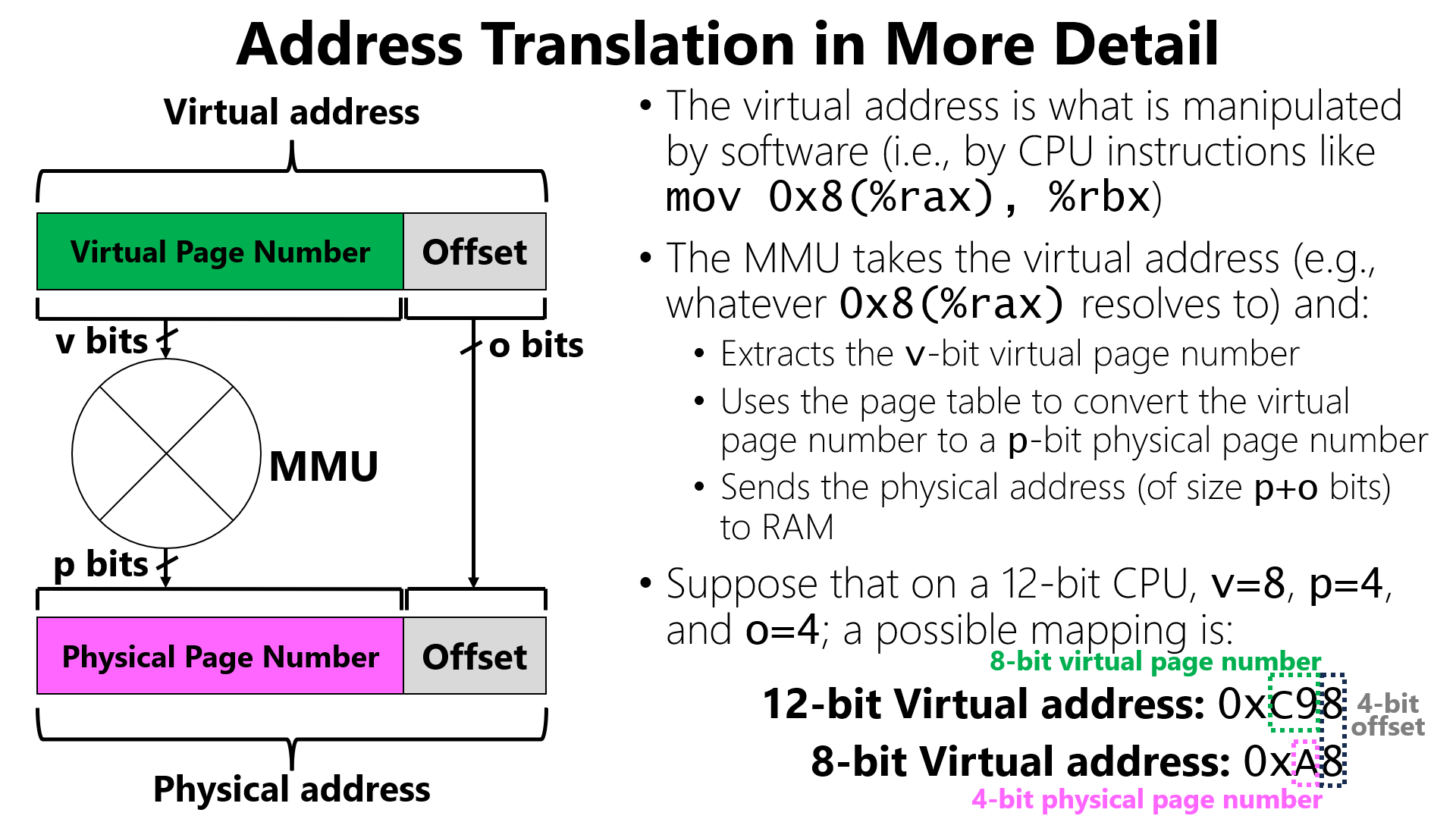 L4
L3
L2
L1
Offset
47
39
30
38
21
29
20
12
11
0
PhysAddr
64 bits
12 bits
A 4 KB-aligned PT has 512 8-byte entries
4KB page
9 bits
9 bits
9 bits
9 bits
PTE
PDE
PDPTE
PML4E
Page table
Writeable?
Page map level 4
Page directory
Page directory pointer
User-mode accessible?
Present?
%cr3
PTE
4KB-aligned physPage addr
47
63
48
12
11
3
1
0
2
Why so many levels?
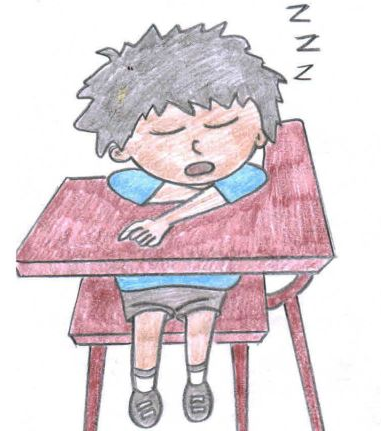 Virtual address spaces are sparse!
Ex: Most processes don’t have gigabytes of code
Ex: Most processes don’t have gigabytes of stack frames
Multi-level tables: only materialize entries for live parts of address space
Ex: A single PML4E covers 512 GB
If none of those addresses are in use, just set the PML4E.present bit to 0!
Don’t need to create PDP/PD/PT tables for the subtree
Writeable?
User-mode accessible?
Present?
Bookkeeping stuff
PML4E
4KB-aligned PDPTE physAddr
47
63
48
12
11
3
1
0
2
Paging: The Good and the Bad
Good: A virtual address space can be bigger/smaller than physical memory
Bad: A single virtual memory access now requires five physical memory accesses
x86-64 physical memory accesses
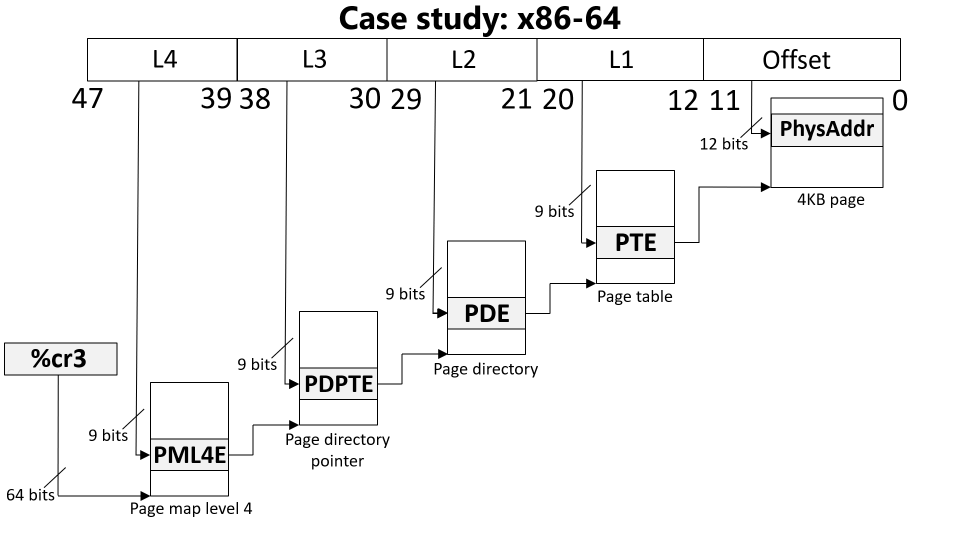 Load entry from page map level 4
Load entry from page directory pointer
Load entry from page directory
Load entry from page table 
Generate the “real” memory access
Translation Lookaside Buffers (TLBs)
Idea: Cache some PTEs (i.e., virtual page to physical page translations) in a small hardware buffer
If a virtual address has an entry in TLB, the CPU doesn’t need to go to physical memory to fetch a PTE!
If a virtual address misses in TLB, the CPU must walk the page table to fetch a PTE
Key/value store: key is the virtual page number, and the value is the PTE
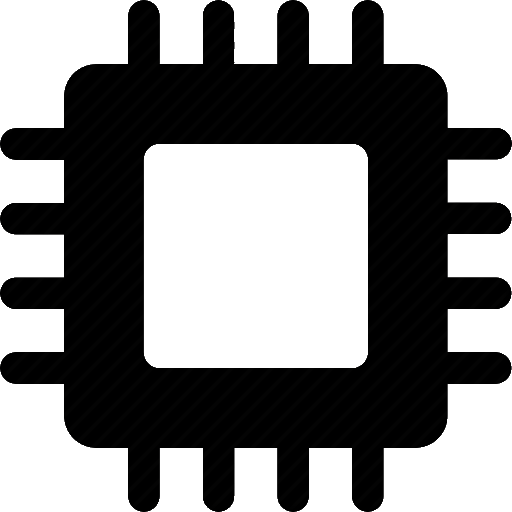 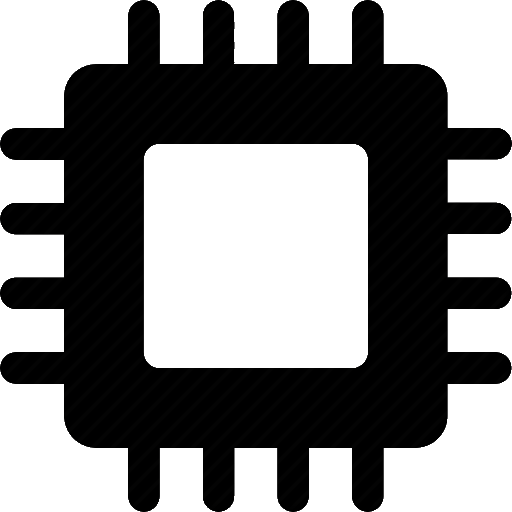 RAM
TLB
TLB
Translation Lookaside Buffers (TLBs)
Idea: Cache some PTEs (i.e., virtual page to physical page translations) in a small hardware buffer
If a virtual address has an entry in TLB, the CPU doesn’t need to go to physical memory to fetch a PTE!
If a virtual address misses in TLB, the CPU must walk the page table to fetch a PTE
TLBs are effective because programs exhibit locality
Temporal locality
When a process accesses virtual address x, it will likely access x again in the future
Ex: a function’s local variable that lives on the stack
Spatial locality
When the process accesses something at memory location x, the process will likely access other memory locations close to x
Ex: reading elements from an array on the heap
[Speaker Notes: Temporal locality means that a TLB entry that has recently been accessed will be accessed again in the near future.

Spatial locality means that, when we access a virtual address x, and we create a TLB entry for the associated page, the TLB entry will likely be useful for other virtual addresses that the program accesses. Remember that a TLB entry covers an entire page of spatially contiguous addresses! For machines that have a lot of physical RAM, you might want a single TLB entry to cover a much larger region than 4 KB. x64 supports this idea using “superpages.” When a process’s page table uses superpages, each PTE and TLB entry covers 2 MB or 1 GB instead of 4 KB. [Lecturer note: For reference on superpages, see Section 4.5 (“IA-32E Paging”) of “Intel® 64 and IA-32 Architectures Software Developer’s Manual Volume 3 (3A, 3B, 3C & 3D): System Programming Guide.”]]
The Lifecycle of a Memory Reference on x86
Virtual address
TLB lookup
Yes
No
TLB hit?
HW walks the page table
Check protection bits
Yes
No
Found PTE for virt frame?
Access ok?
Yes
No
HW updates TLB
HW raises a page fault
Calculate phys addr, send to L1/L2/L3/RAM
HW raises a page fault
[Speaker Notes: Note that the protection bits state things like “is this page writable?” and “is this page accessible to user-mode processes?”

If there’s a TLB miss, the hardware walks the page table. If the hardware doesn’t find a valid PTE, i.e., if the PTE for the virtual address is not set to “present,” then the hardware raises a fault. Note that a fault could be raised for one of two reasons: the virtual address may reside in an unallocated part of the virtual address space (e.g., in the hole between the stack and the heap). Alternatively, the virtual address may reside in an allocated page of the address space, but that page is not in physical memory (e.g., because it has been swapped to disk).

[References:  https://www.ece.umd.edu/~blj/papers/micro18-4.pdf
                     http://www.scs.stanford.edu/06au-cs240/notes/l7.pdf 
                     http://wiki.osdev.org/Paging
                     https://en.wikipedia.org/wiki/Control_register#CR2
                     https://users.ece.cmu.edu/~jhoe/course/ece447/handouts/L21.pdf
                     https://users.ece.cmu.edu/~jhoe/course/ece447/handouts/L22.pdf]]
The Lifecycle of a Memory Reference on x86
Virtual address
Before raising a page fault exception, the CPU sets %cr2 to faulting address, and pushes an error code onto stack
TLB lookup
-Ex: User process tried to read a nnon-present page
-Ex: User process tried to write aa present but read-only page
Yes
No
TLB hit?
HW walks the page table
Check protection bits
Yes
No
Found PTE for virt frame?
Access ok?
Yes
No
HW updates TLB
HW raises a page fault
HW raises a page fault
Calculate phys addr, send to L1/L2/L3/RAM
//WeensyOS's x86-64.h

//Paged memory constants
#define PAGEOFFBITS     12       //# bits in page offset
#define PAGEINDEXBITS   9        //# bits in a page index level
#define PAGESIZE        (1UL << PAGEOFFBITS) //Page size
                                             //in bytes
//Page table entry definitions
typedef struct __attribute__((aligned(PAGESIZE))) x86_64_page {
    uint8_t x[PAGESIZE];
} x86_64_page;

typedef uint64_t x86_64_pageentry_t;
typedef struct __attribute__((aligned(PAGESIZE))) x86_64_pagetable {
    x86_64_pageentry_t entry[1 << PAGEINDEXBITS];
} x86_64_pagetable;

//Permission flags: Define whether page is accessible
#define PTE_P           0x1UL    //Entry is Present
#define PTE_W           0x2UL    //Entry is Writeable
#define PTE_U           0x4UL    //Entry is User-accessible
#define PTE_PWU         0x7UL    //PTE_P | PTE_W | PTE_U
#define PTE_XD          0x8000000000000000UL //Entry is
                                     //eXecute Disabled
//WeensyOS's x86-64.h

//Paged memory constants
#define PAGEOFFBITS     12       //# bits in page offset
#define PAGEINDEXBITS   9        //# bits in a page index level
#define PAGESIZE        (1UL << PAGEOFFBITS) //Page size
                                             //in bytes
//Page table entry definitions
typedef struct __attribute__((aligned(PAGESIZE))) x86_64_page {
    uint8_t x[PAGESIZE];
} x86_64_page;

typedef uint64_t x86_64_pageentry_t;
typedef struct __attribute__((aligned(PAGESIZE))) x86_64_pagetable {
    x86_64_pageentry_t entry[1 << PAGEINDEXBITS];
} x86_64_pagetable;

//Permission flags: Define whether page is accessible
#define PTE_P           0x1UL    //Entry is Present
#define PTE_W           0x2UL    //Entry is Writeable
#define PTE_U           0x4UL    //Entry is User-accessible
#define PTE_PWU         0x7UL    //PTE_P | PTE_W | PTE_U
#define PTE_XD          0x8000000000000000UL //Entry is
                                     //eXecute Disabled
WeensyOS: Memory-related Constants
//WeensyOS does not support physical memory
//addressing beyond MEMSIZE_PHYSICAL, even
//if RAM is bigger than MEMSIZE_PHYSICAL.
#define MEMSIZE_PHYSICAL        0x200000 //2MB

//WeensyOS does not support virtual addresses
//above MEMSIZE_VIRTUAL, even if the CPU
//natively supports bigger address spaces.
#define MEMSIZE_VIRTUAL         0x300000 //3MB

//Kernel start address
#define KERNEL_START_ADDR       0x40000

//Top of the kernel stack
#define KERNEL_STACK_TOP        0x80000

//First application-accessible address
#define PROC_START_ADDR         0x100000
PROC_START_ADDR
Stack
In pset3, you’ll write a kernel heap allocator which manages this memory!
Stack
Heap
KERNEL_STACK_TOP
Static data
Static data
Code
Code
KERNEL_START_ADDR
Process X’s virtual memory in WeensyOS
WeensyOS: Page Tables
The WeensyOS handout code uses a single page table (kernel_pagetable) for the kernel and all user-mode processes
The page table uses an identity mapping: each virtual address x maps to the physical address x
The kernel legitimately needs access to all physical memory, but user-mode processes do not!
Thus, in the handout kernel, there is no memory isolation—any process can tamper with any memory belonging to the kernel or another process
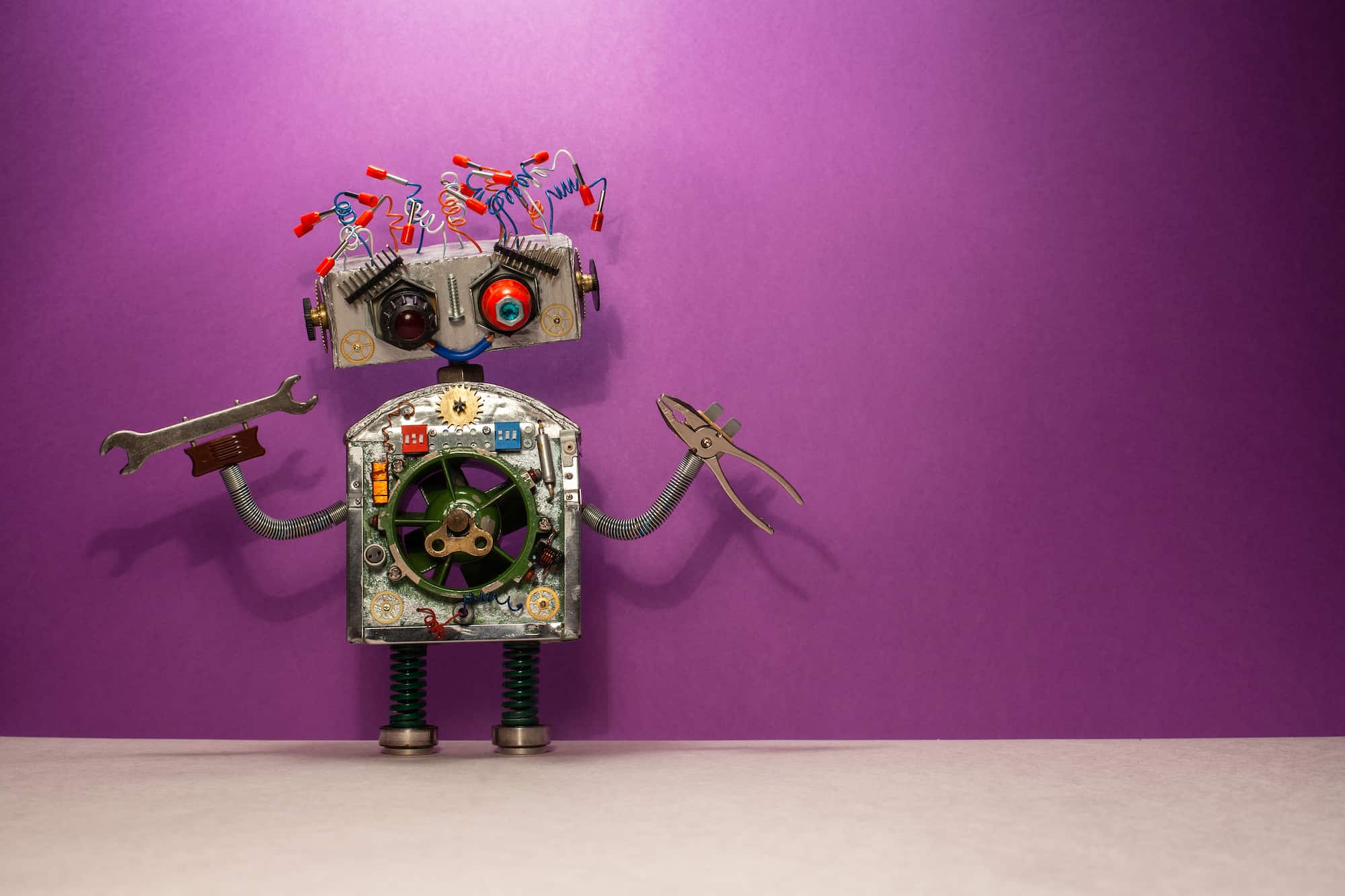 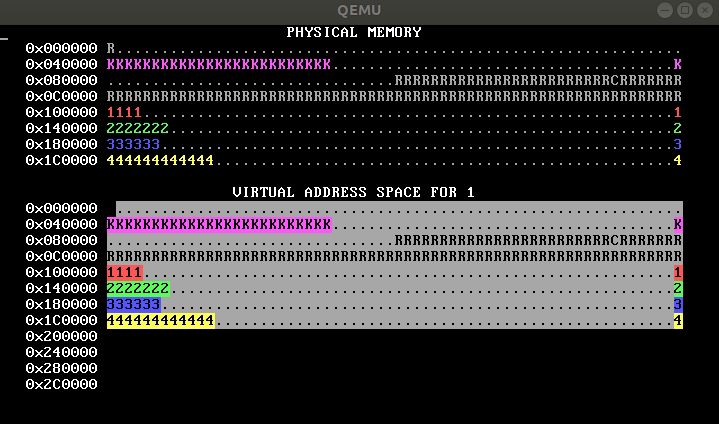 // WeensyOS’s kernel.cc
// INITIAL PHYSICAL MEMORY LAYOUT
//
//  +-------------- Base Memory --------------+
//  v                                         v
// +-----+--------------------+----------------+--------------------+---------/
// |     | Kernel      Kernel |       :    I/O | App 1        App 1 | App 2
// |     | Code + Data  Stack |  ...  : Memory | Code + Data  Stack | Code ...
// +-----+--------------------+----------------+--------------------+---------/
// 0  0x40000              0x80000 0xA0000 0x100000             0x140000
//                                             ^
//                                             | \___ PROC_SIZE ___/
//                                      PROC_START_ADDR
You’ll add memory isolation in pset3!
[Speaker Notes: [In the memviewer, `K` represents a kernel page. `R` represents reserved memory that mustn’t be allocated for other uses. An integer like `1` corresponds to memory belonging to a particular user-mode process. A `.` indicates that a particular physical page or virtual page is unmapped. In the virtual memory portion of the memviewer, a reverse-video entry indicates that a process can access the associated page. In the handout code, all of the virtual memory entries in the memviewer are reverse-video because every process uses an identity mapping for address translation, and that mapping puts no restrictions on which of those mappings a process can use to access memory!]]